C is for Configuration
Introduction
The need of Conf. management.
5 main parts of conf. management.
Local (LAN) and Service Provider variants.
Other considerations.
Configuration Management
The process in which data is gathered from the network for use in the configuration of network devices.
Tasks:
Documenting the network layout.
Documenting the configuration of devices.
Modifying the network configuration on the fly.
Configuration
The configs YOU put on to your routers
Not the IOS, Protocols
This information not readily replaceable
You can get hold of an IOS but not on a config.
Needs Management.
5 Main Functions
Configured managed resources
Auditing the network
Synchronising management info with Management S/W or 
Backing up and restoring configuration
Managing S/W images.
Configuring Managed Resources
You’ve been doing this
Routers and network devices need to be configured for use according to YOUR policies
2 parts: 
Your Initial Config.
Future Automated Config.
Initial Config
Setting up the networking devices to do what it is you want them to do
Making the network “workable” according to organisation policy
Examples – routing protocols, adding networks, configuring layer 2 technologies (Ethernet, TR, ADSL, etc.)
Getting the network working
User Config
Consider ADSL
		– Someone takes the customer order:
Tel no
Speed
Download limit
Upload limit
IP addresses, etc
		– Lots of settings and lots of customers
		– Need an automated system to set this up – a configuration management system
“User” conf. contd….
Also need internally for an organisation
	– Perhaps set up:
		• Office PC
		• Laptop
		• VPN
		• Extension no,
		• Resources user is allowed to access, etc.
Why?
Initial config – we need a set of configs that we can revert back to if necessary
User config – to provide services uniformly, securely without large staffing requirement
Auditing
Are your network devices still there?
Are the networks they are connected to functioning OK?
Did config commands take?
Essential for service provider – unable to visit all sites!
Auditing contd…
Manual Discovery: Often the only way of determining some features of the network. Especially when looking at intermittent links such as redundant systems and services.
		− Difficult, error prone, time consuming,  	   costly and monotonous.
 Auto-discovery: Tools to allow you to automatically map the network, detect configuration.
Auto Discovery Examples
A simple port-scanner to find every IP address in a given range and report a list of the available hosts and services.
 Build a complete network map and identify boundaries and firewalls as well as use proprietary protocols such as CDP (Cisco Discovery Protocol).
OS Fingerprinting
Software: Exploits various ambiguous operations in communications protocols such as TCP, ICMP and UDP.
Service Identification
Service and Version Discovery: Try a number of standard tricks to determine which software and version are operating on a given socket.
 Techniques:
		− Null scan (wait for a set time)
		− SPAM (send common version $)
		− UDP Get Requests
Boundary Checking
Fire-walking: Techniques designed to analyse responses from routers and firewalls to determine what packets will and won't be forwarded.
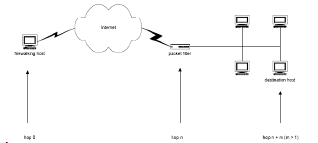 Gathering The Data!!
Basic Tools
		− Traceroute : mapping routes between networks
		− Ping: check the availability of hosts, networks
		− Nmap: port-scanner and fingerprinting tool
 More Advanced:
		− Net Tools Pro: Mapping, Fingerprinting and 	   	    Autoconfigure
		− SNMP: Read and set managed objects remotely 	    to map the contents of the network
        − RMON: Capture large chunks of traffic and log where 	     protocols are going
Synchronization
• Need our management s/w to have an up to date network map
• Useless if we have to wait for it to map every device every time we use it!
• From Manageability
• Two views:
	– Network is the master (most popular)
	– Management system is master (telecomms providers)
Synchronization contd…
Need to:
	– Reconcile
	– Re-provision
	– Discrepancy reporting
Backup and Restore
• Must be able to back up and restore your configs – preferably from a remote location
• Critical part of config management
• Version control
• Store off site?
Management of S/W Images
Routers/net devices use OS’s (cisco is IOS) Variable features, variable support.
 Routers have limited proc power, memory, etc
Sometimes shouldn’t have some feature sets on a router – if it doesn’t need them
Further Reading
Chapter 5 Clemm